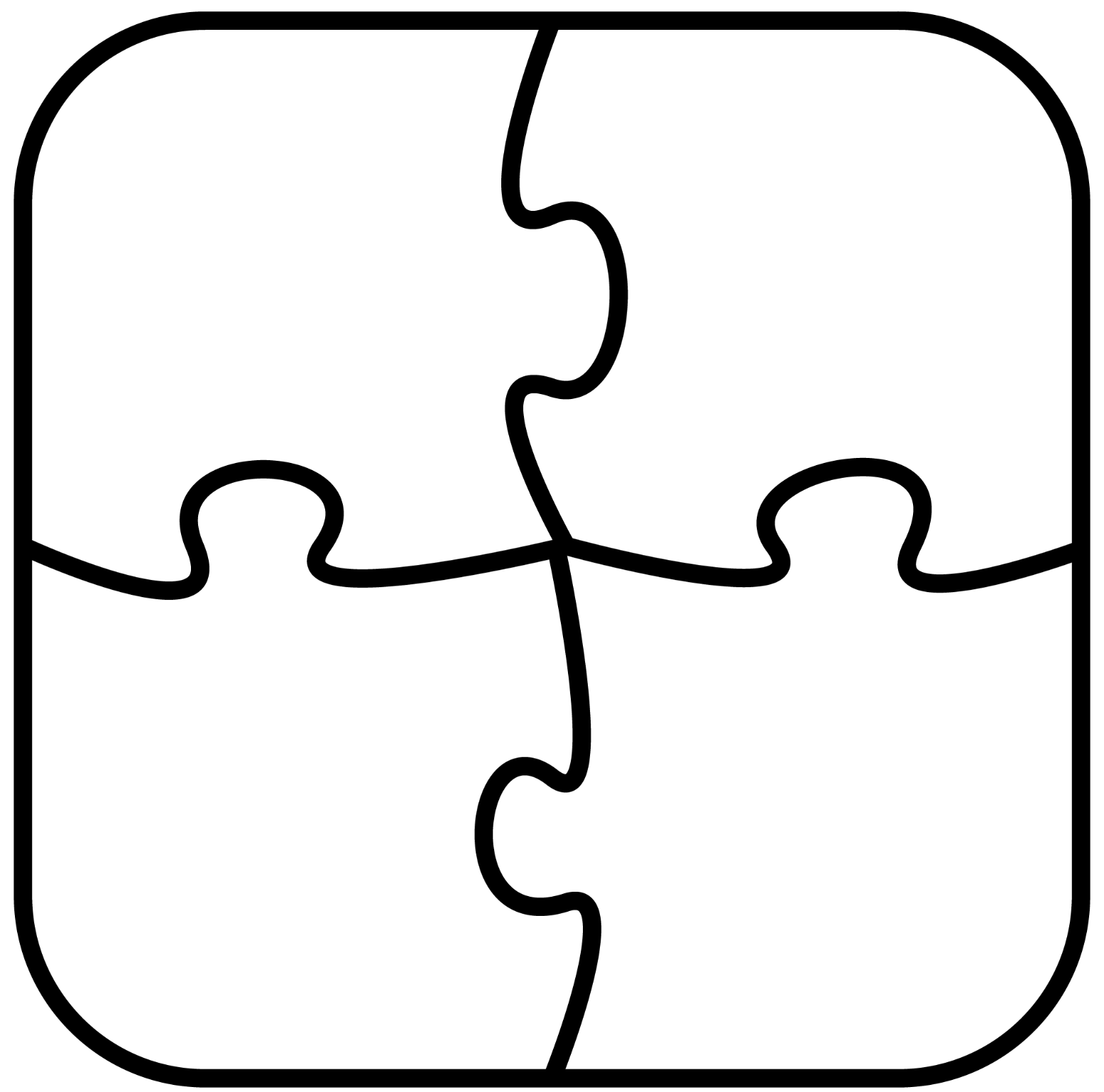 1%
1
____
0,01
100
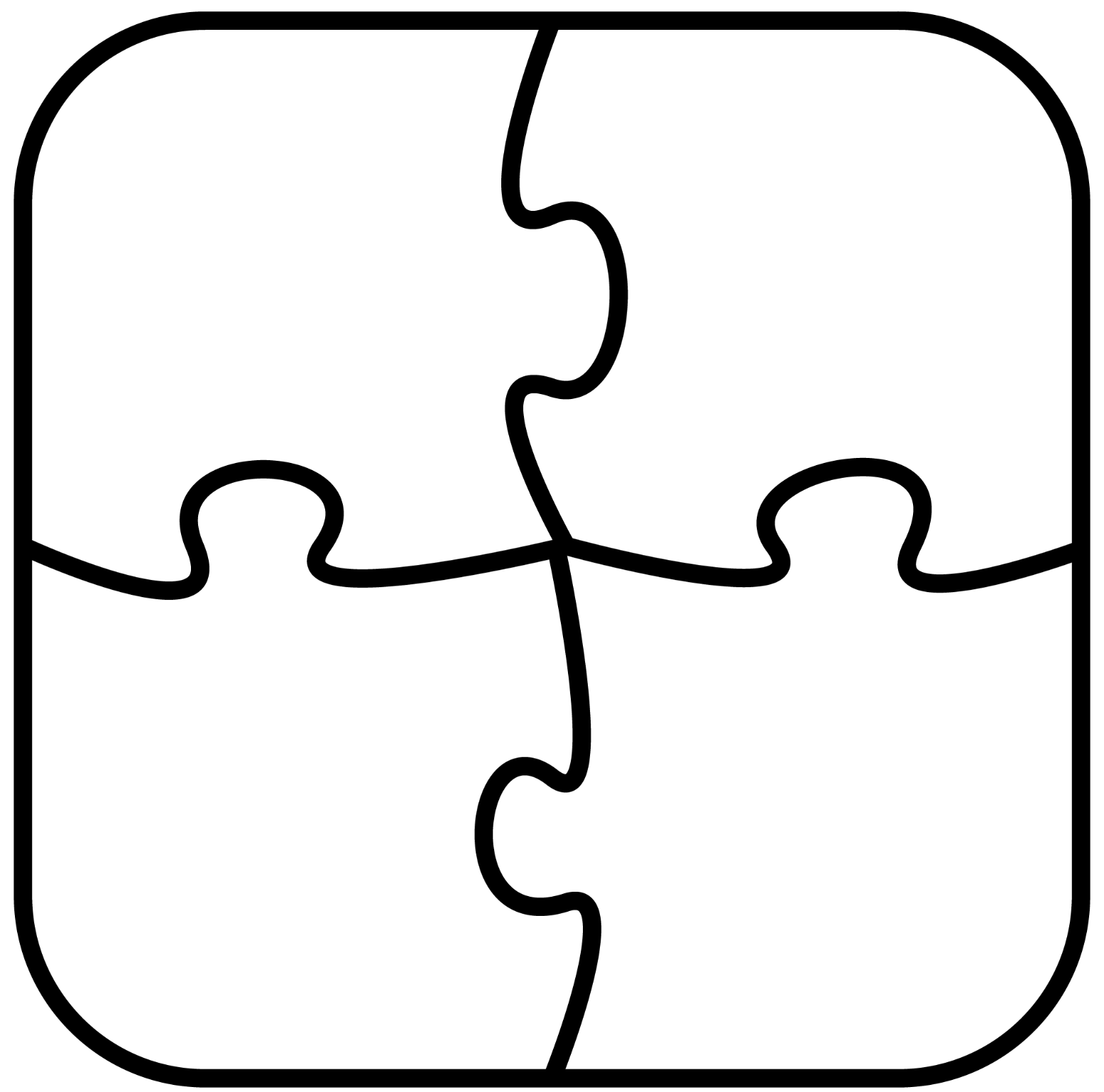 2%
2
____
0,02
100
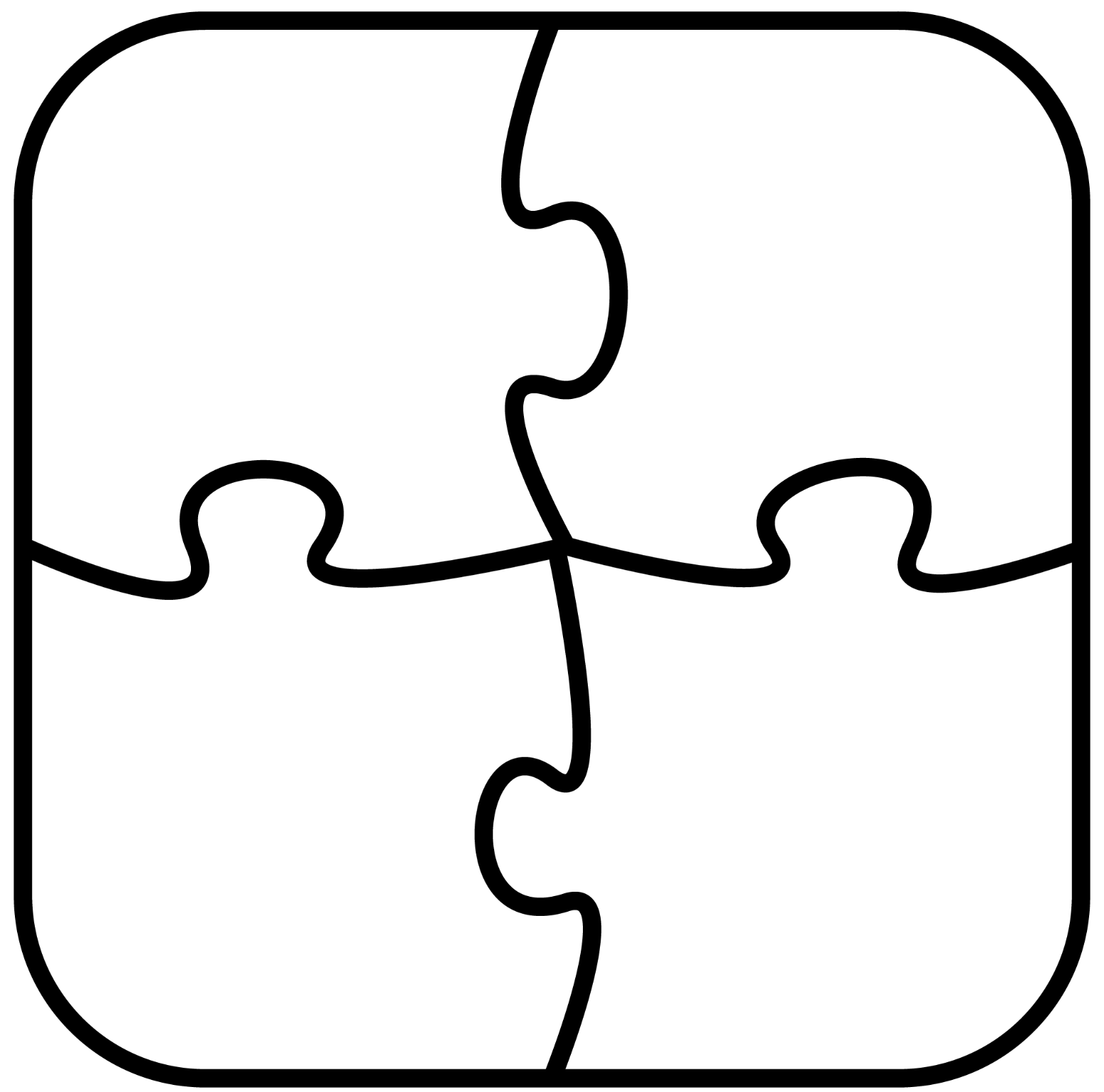 3%
3
____
0,03
100
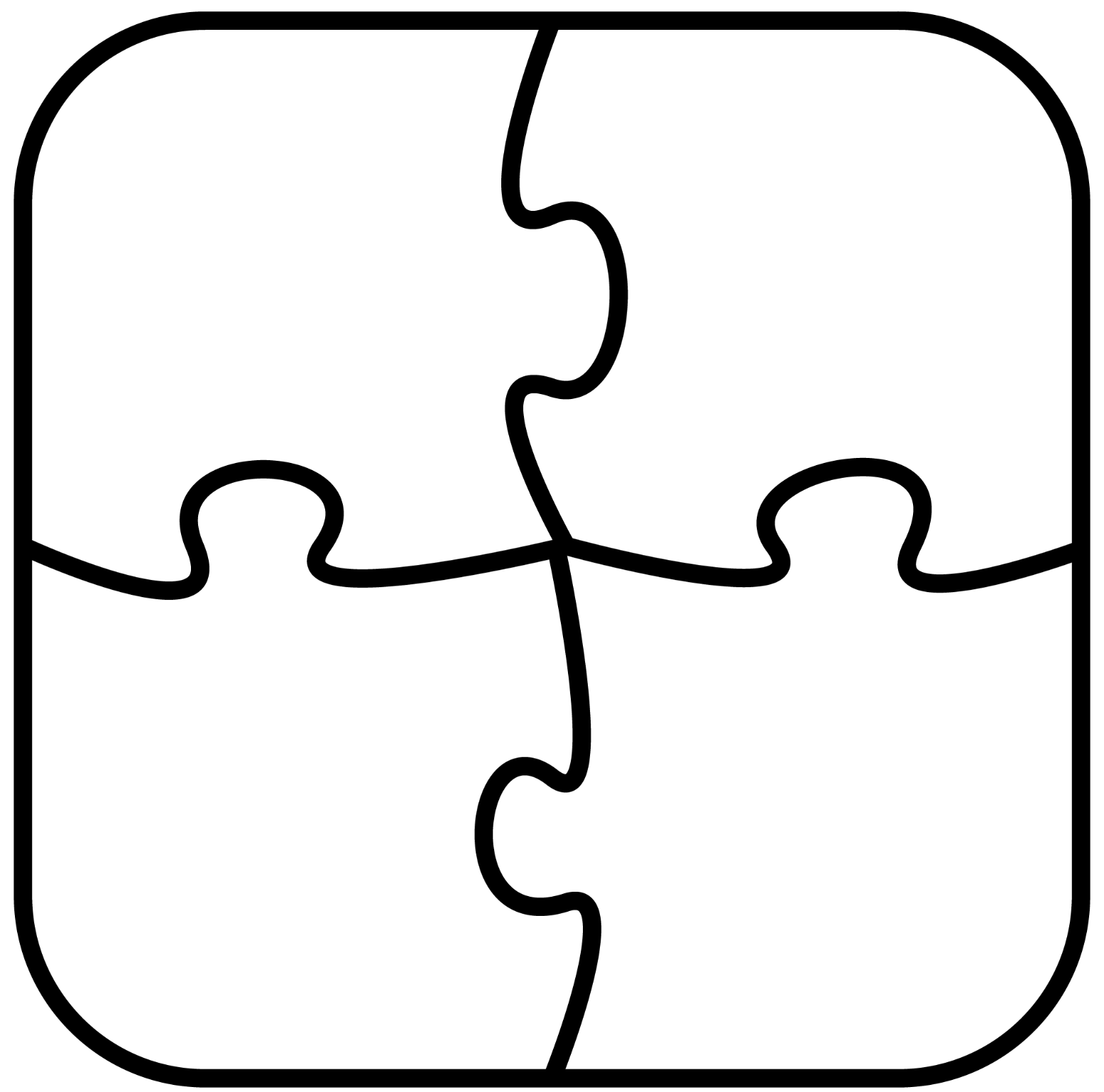 4%
4
____
0,04
100
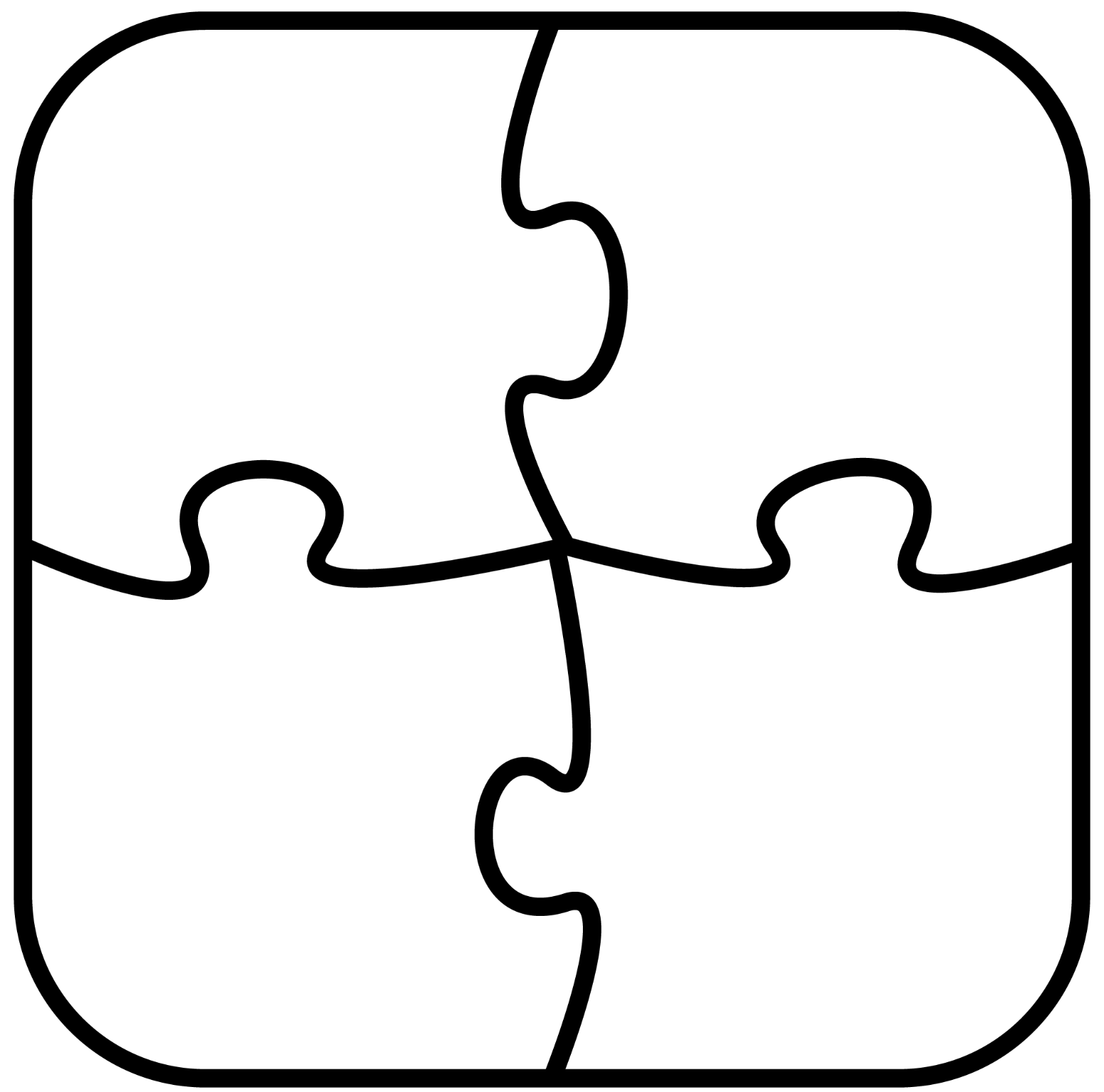 5%
5
____
0,05
100
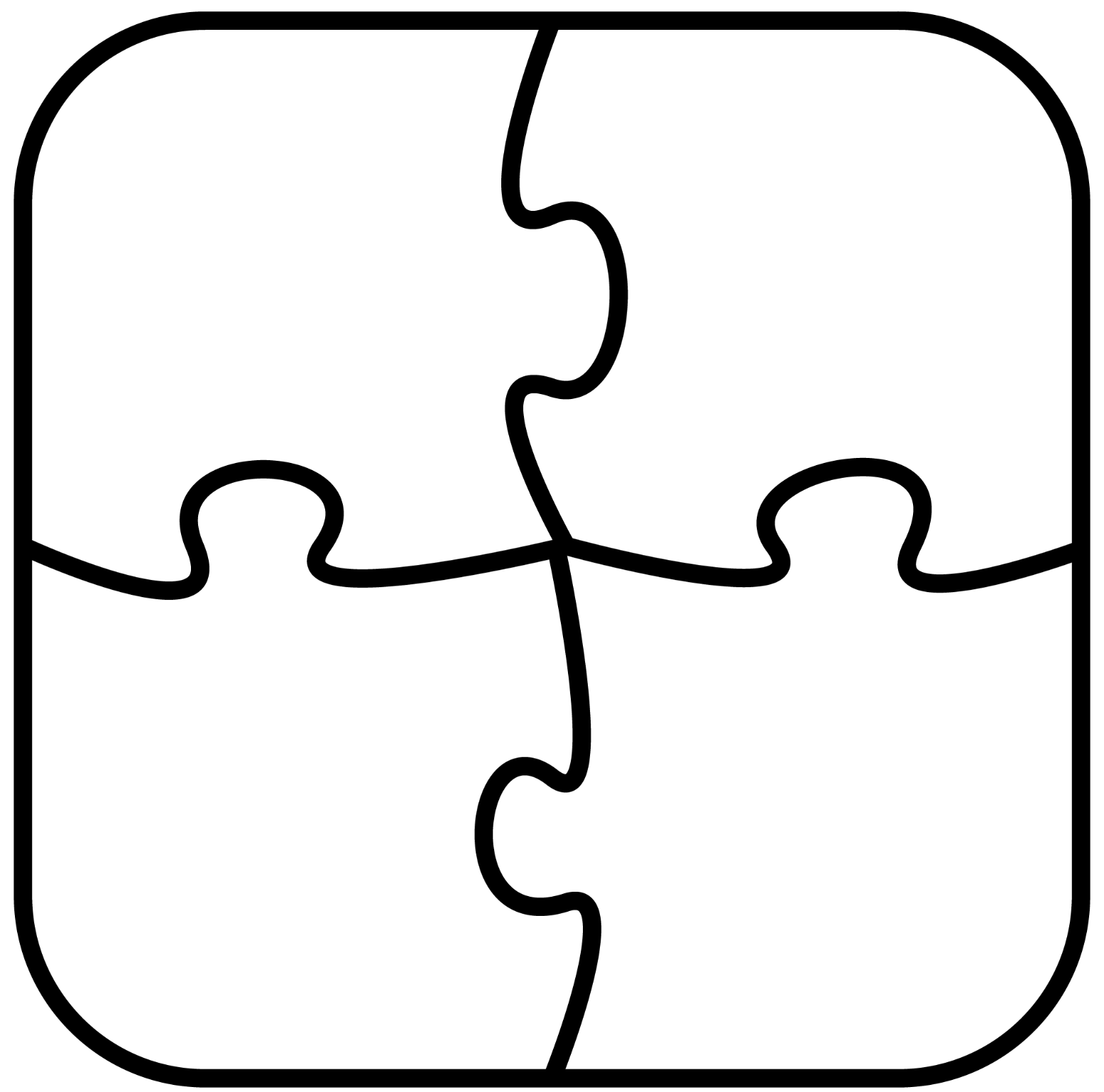 6%
6
____
0,06
100
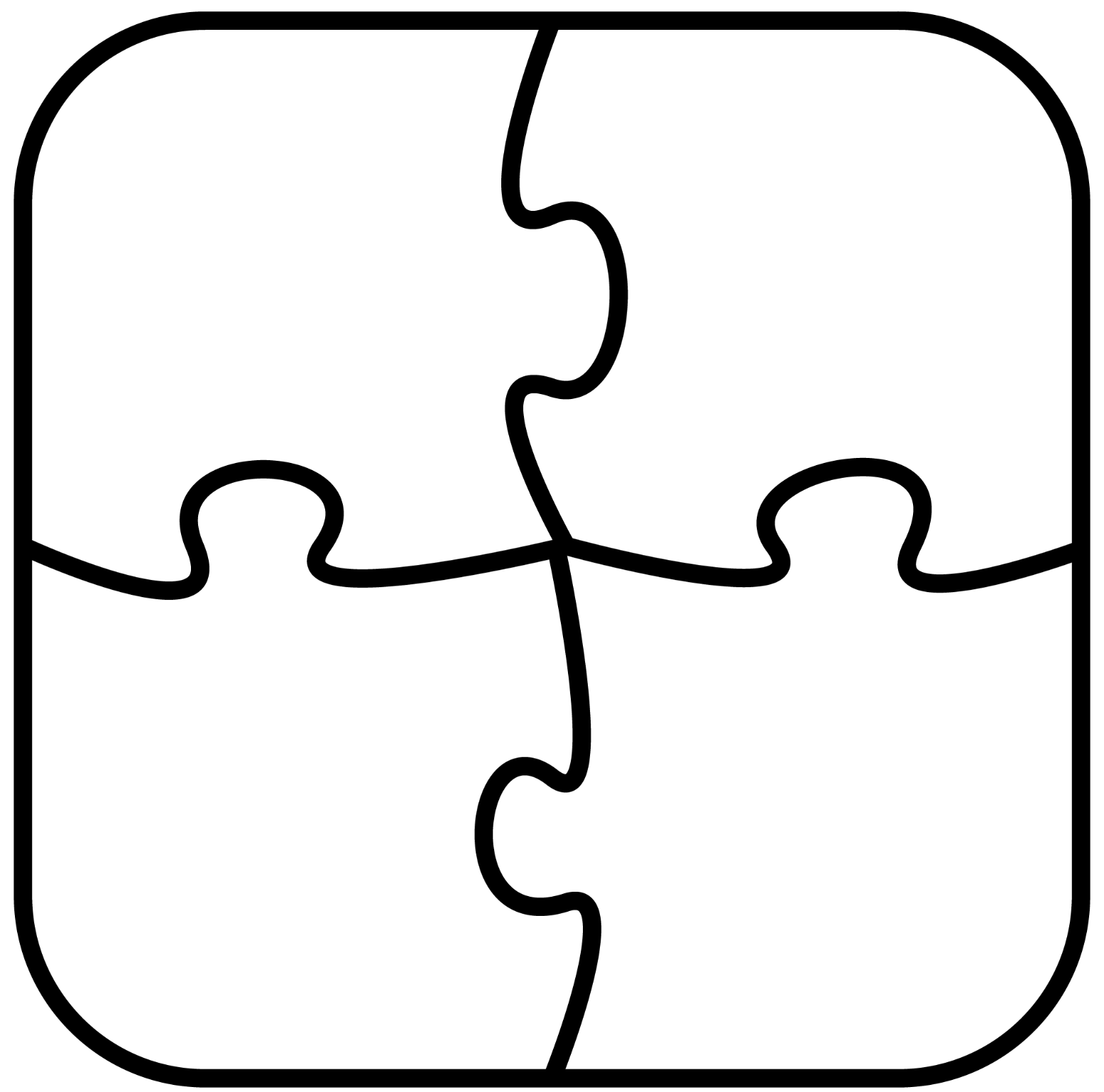 7%
7
____
0,07
100
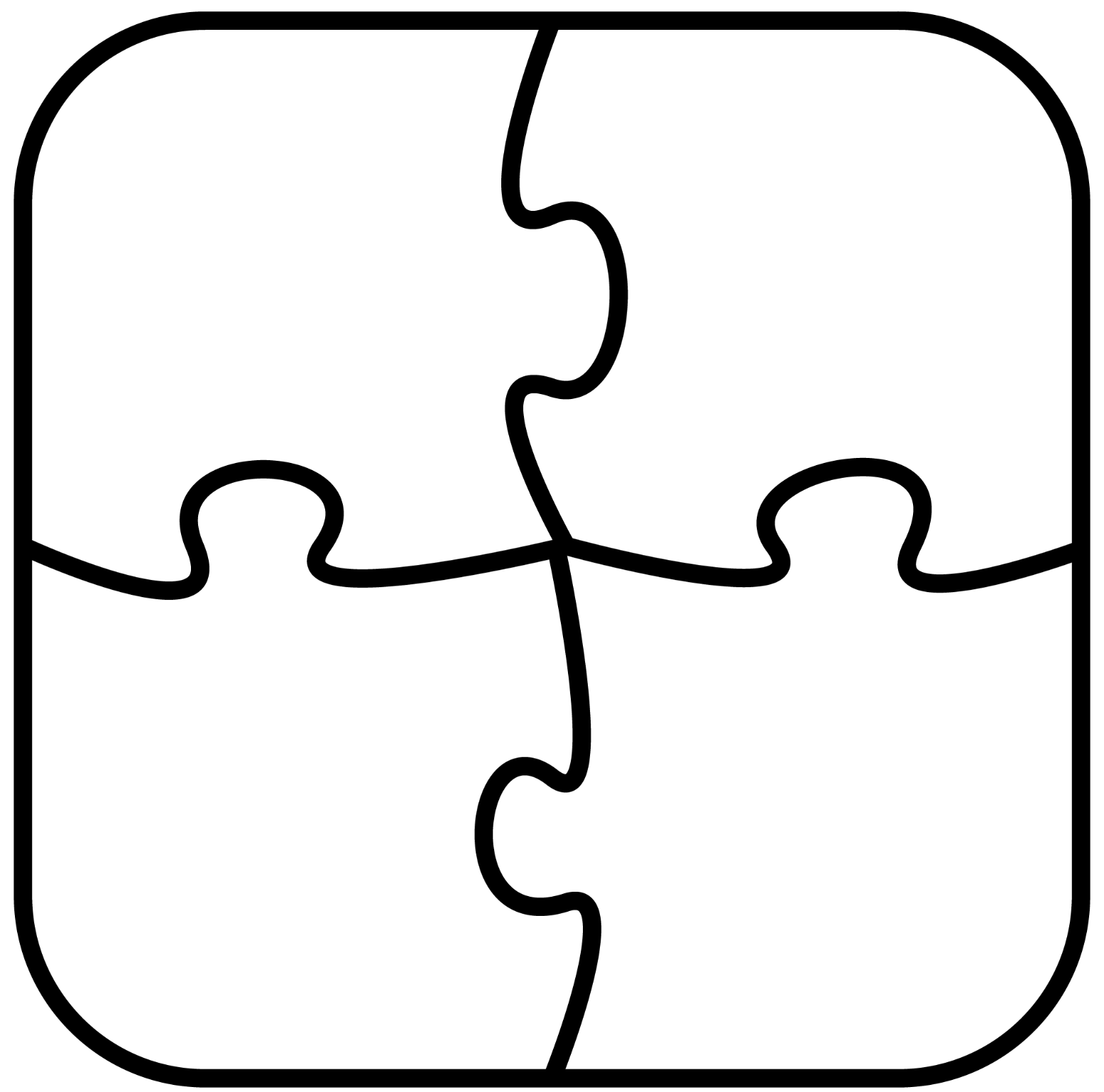 8%
8
____
0,08
100
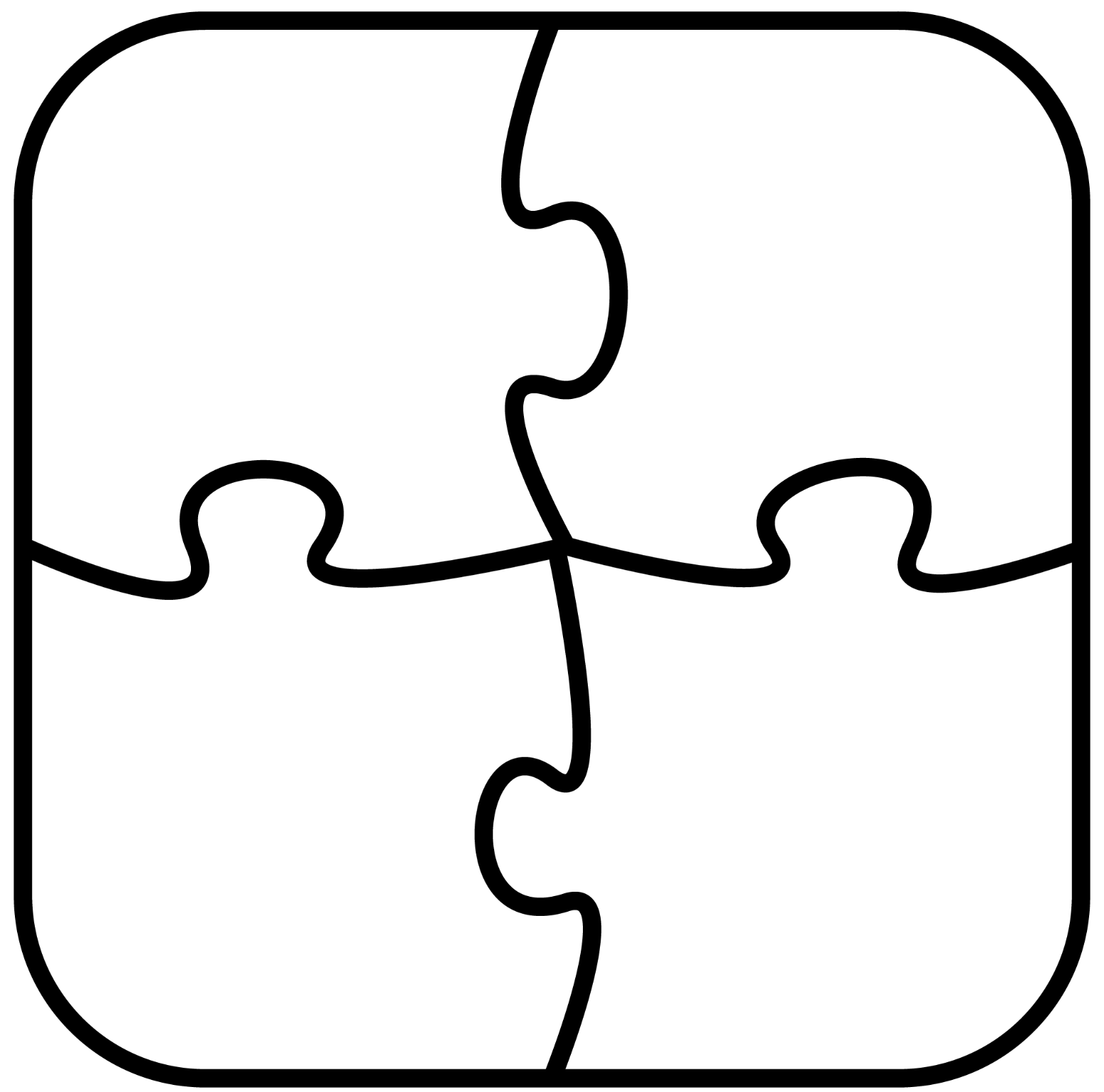 9%
9
____
0,09
100
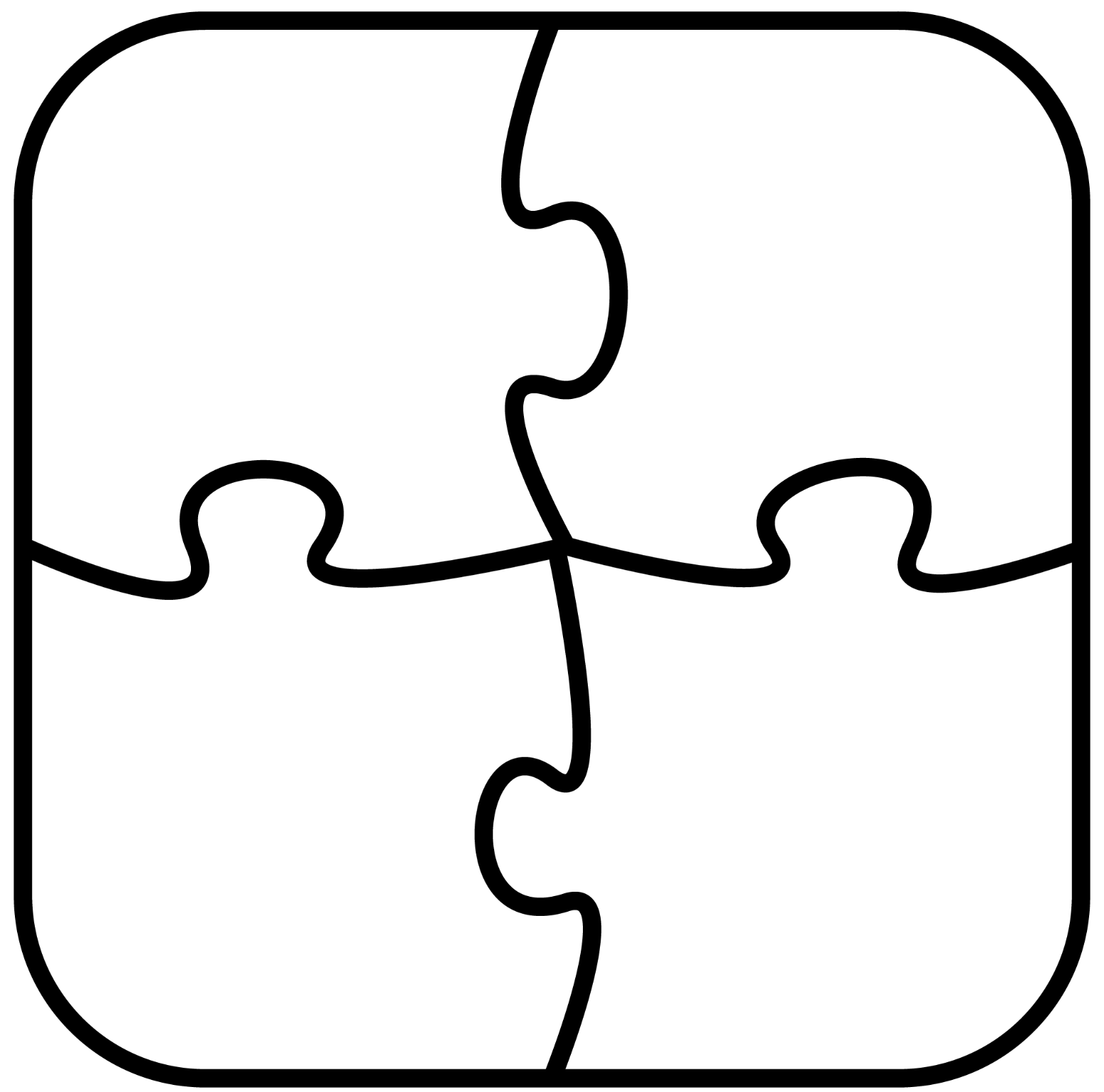 10%
10
____
0,10
100
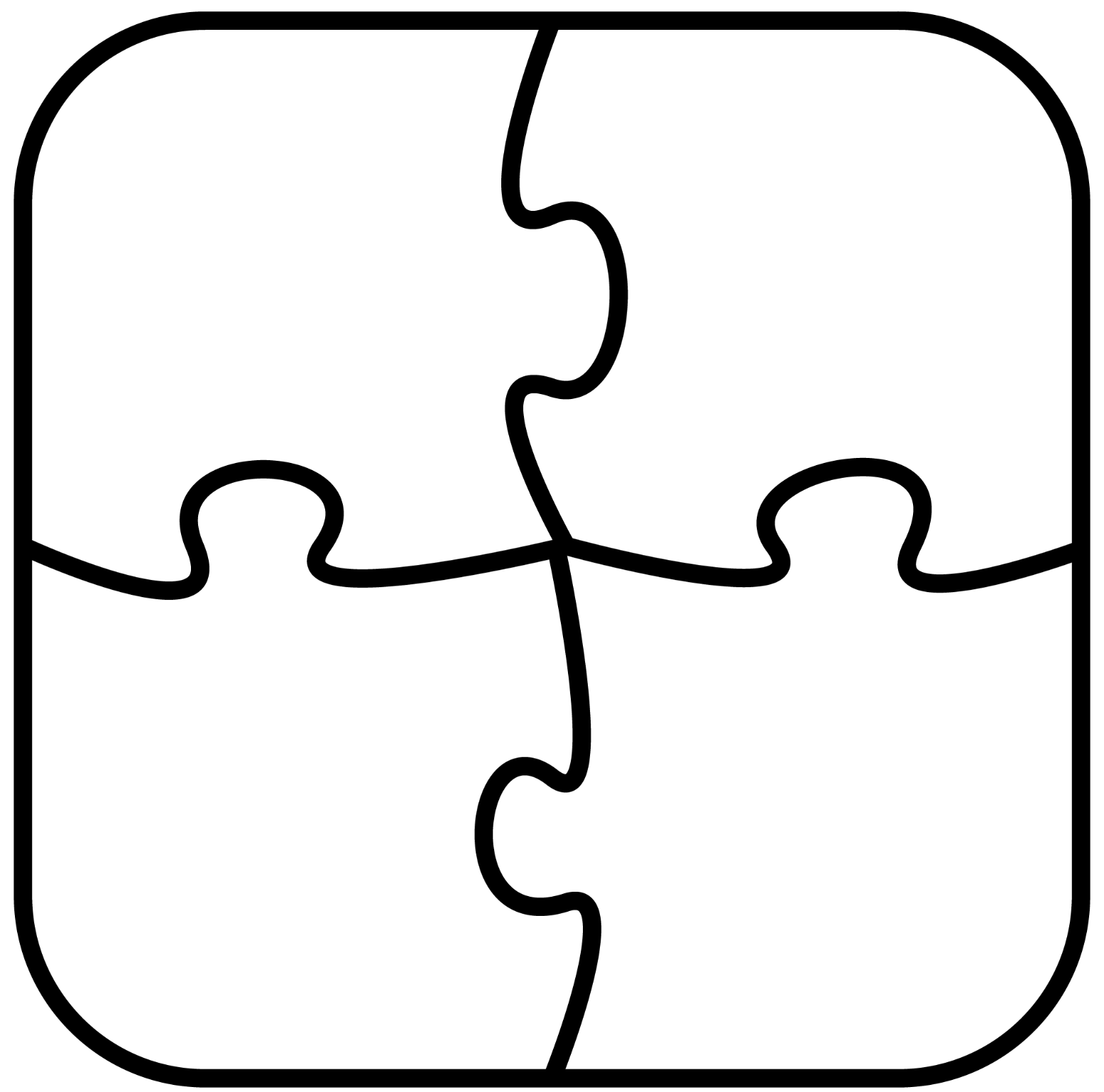 11%
11
____
0,11
100
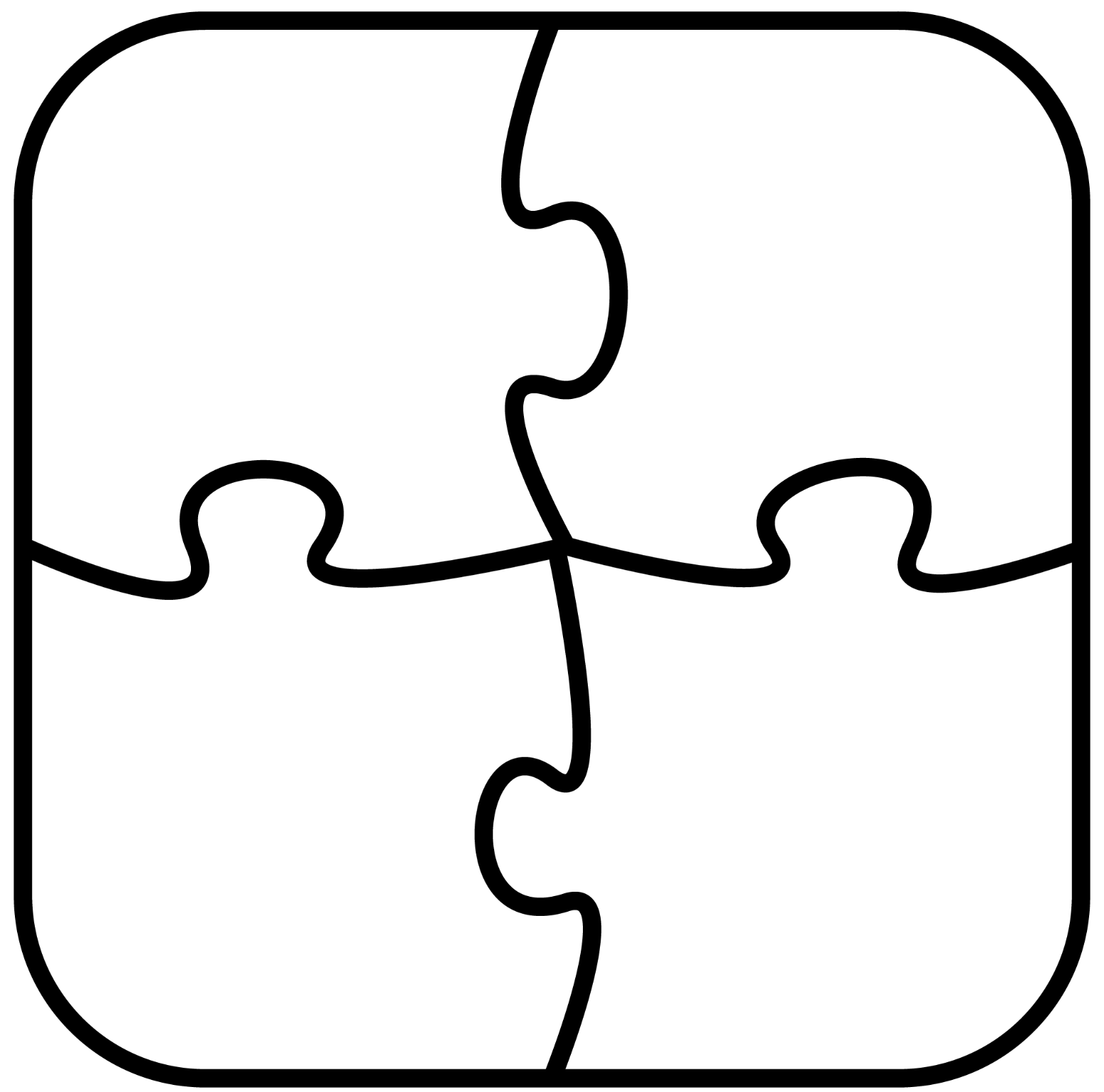 12%
12
____
0,12
100
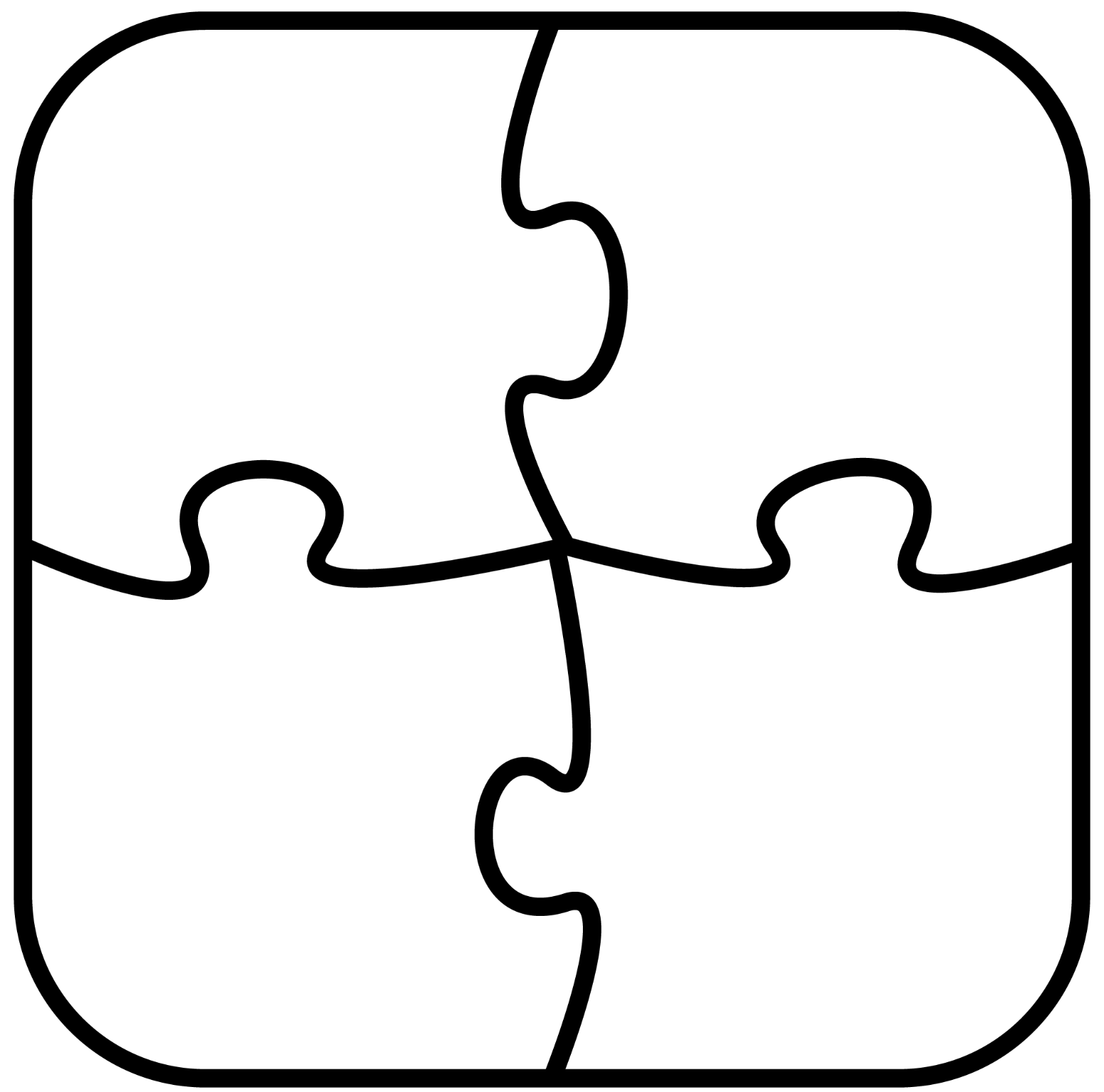 13%
13
____
0,13
100
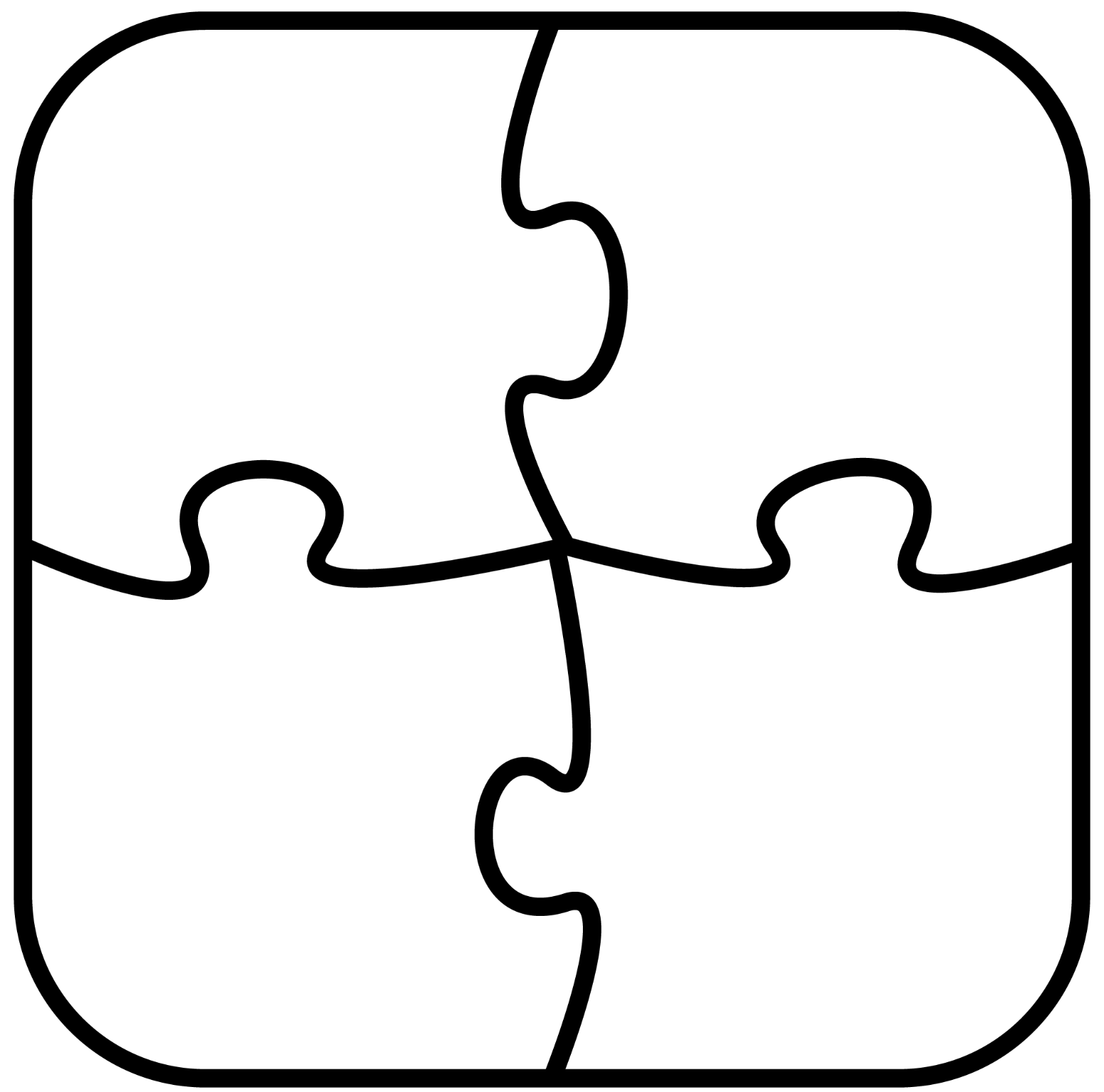 14%
14
____
0,14
100
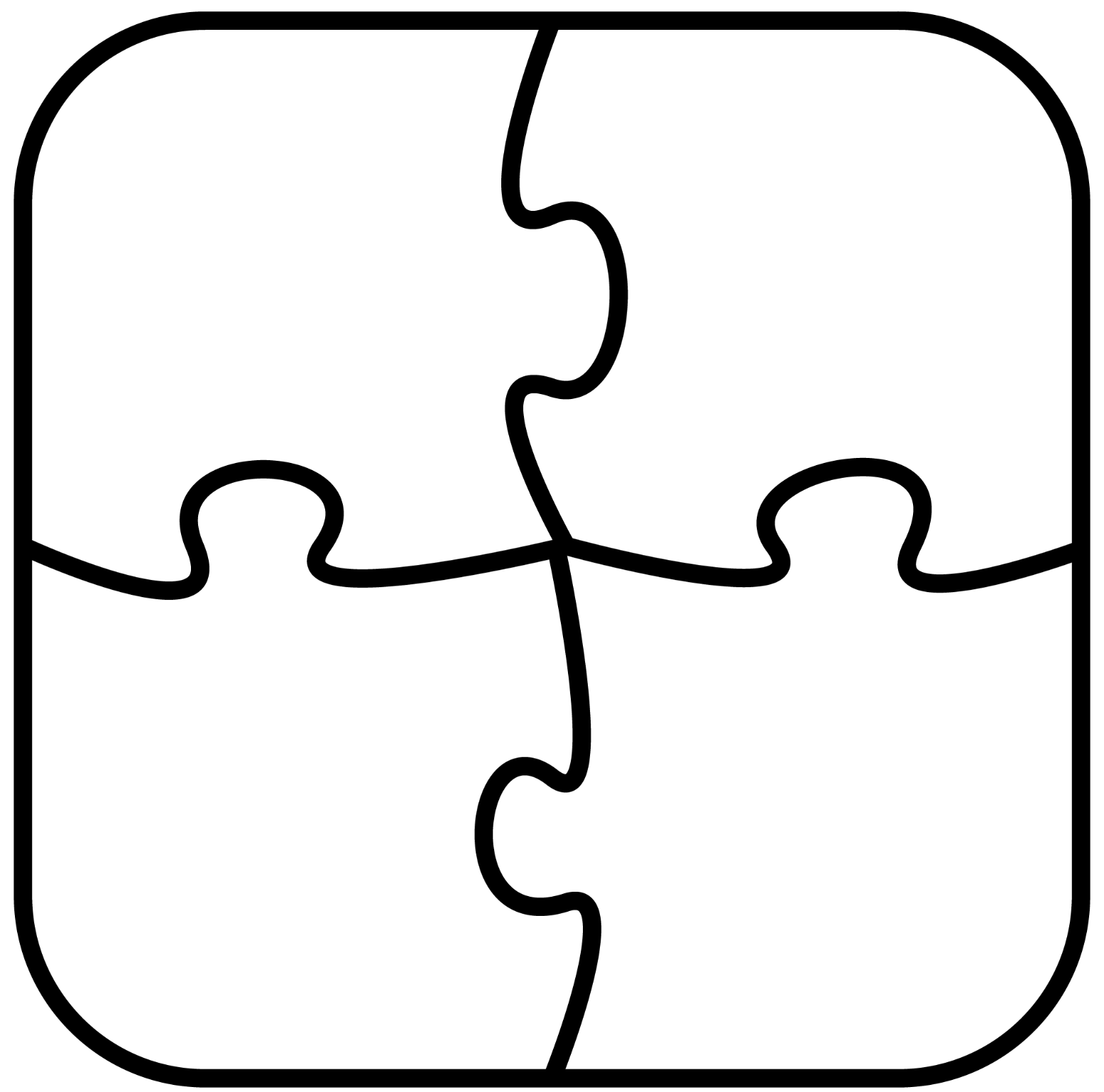 15%
15
____
0,15
100
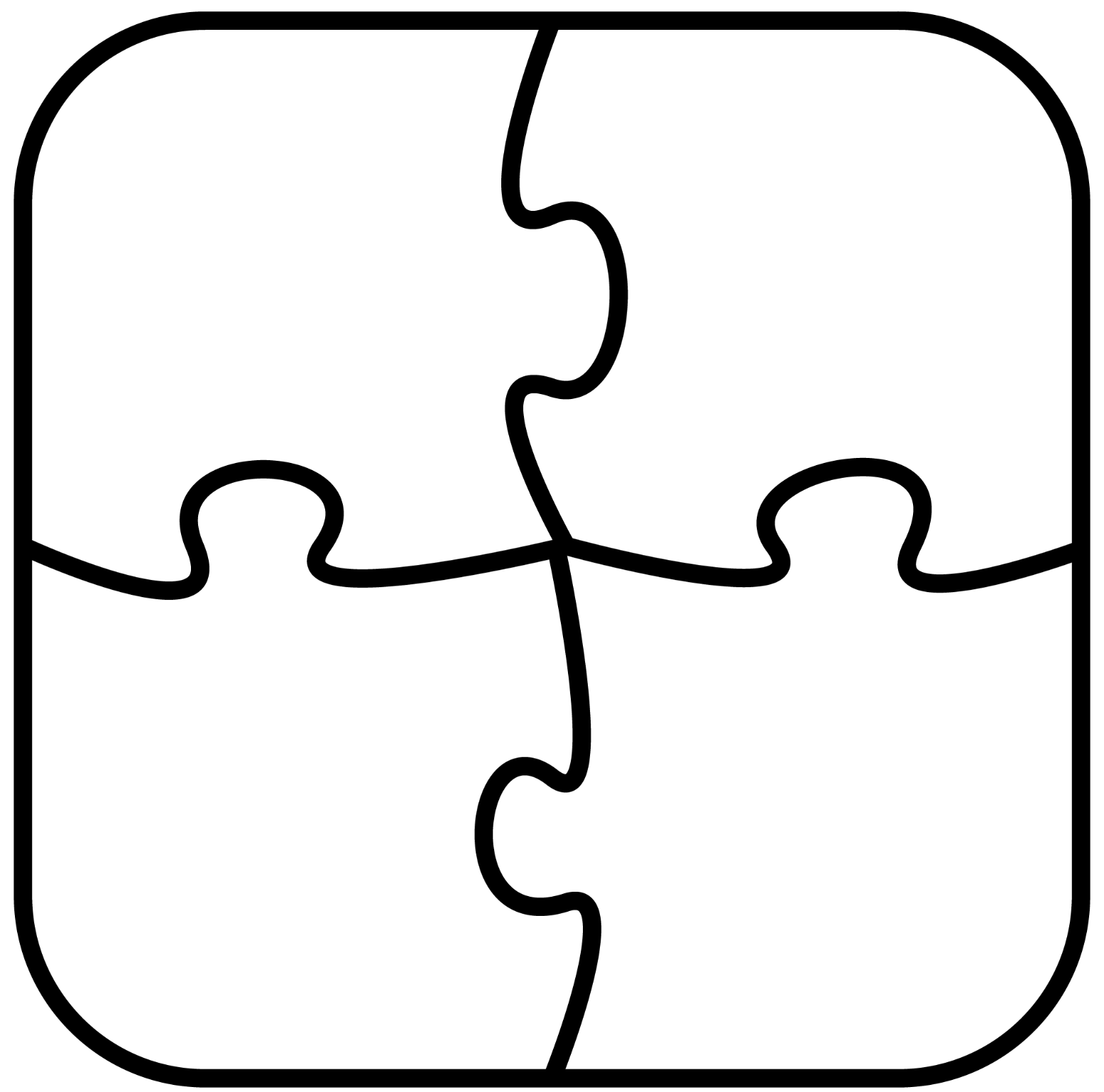 16%
16
____
0,16
100
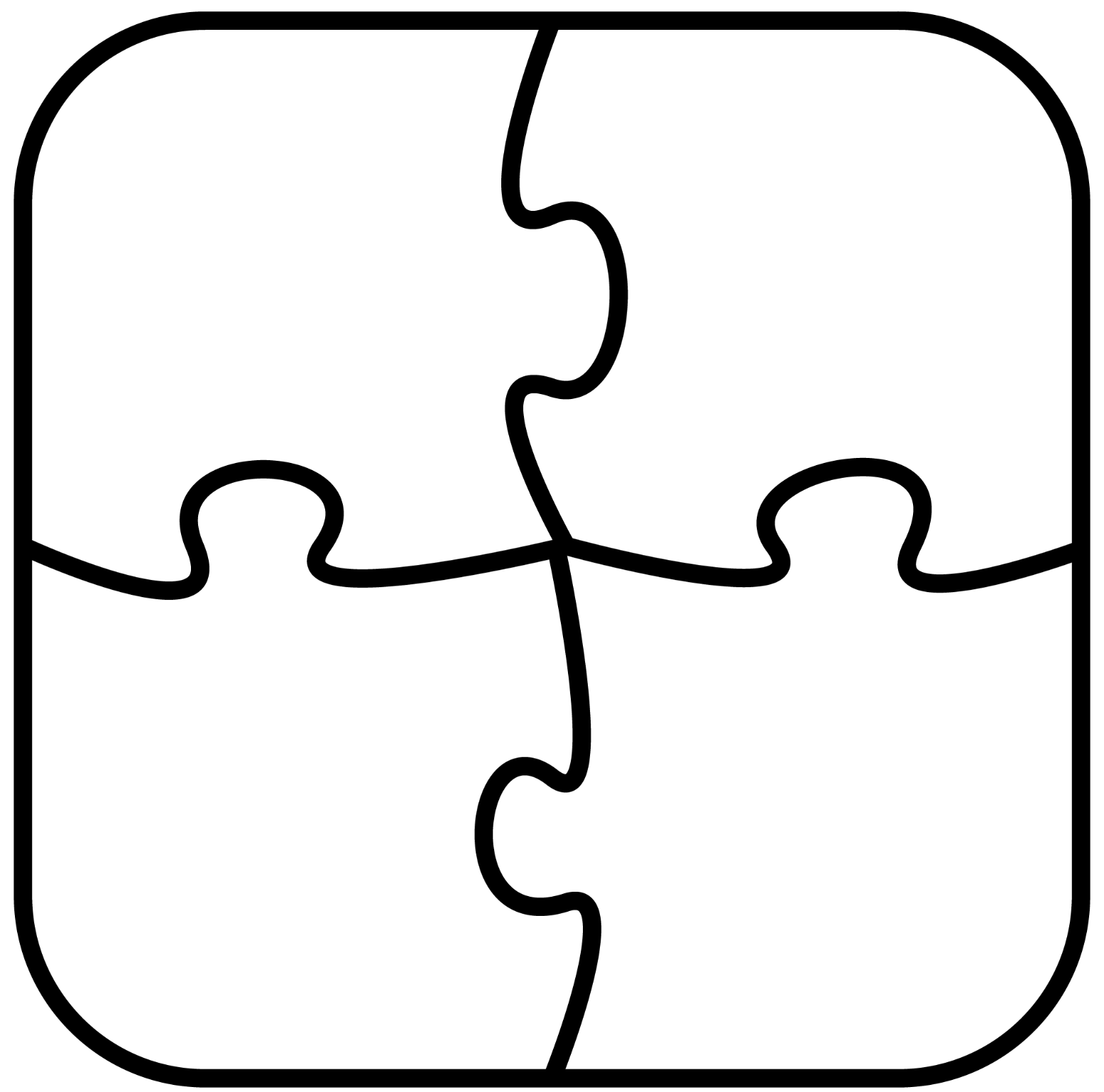 17%
17
____
0,17
100
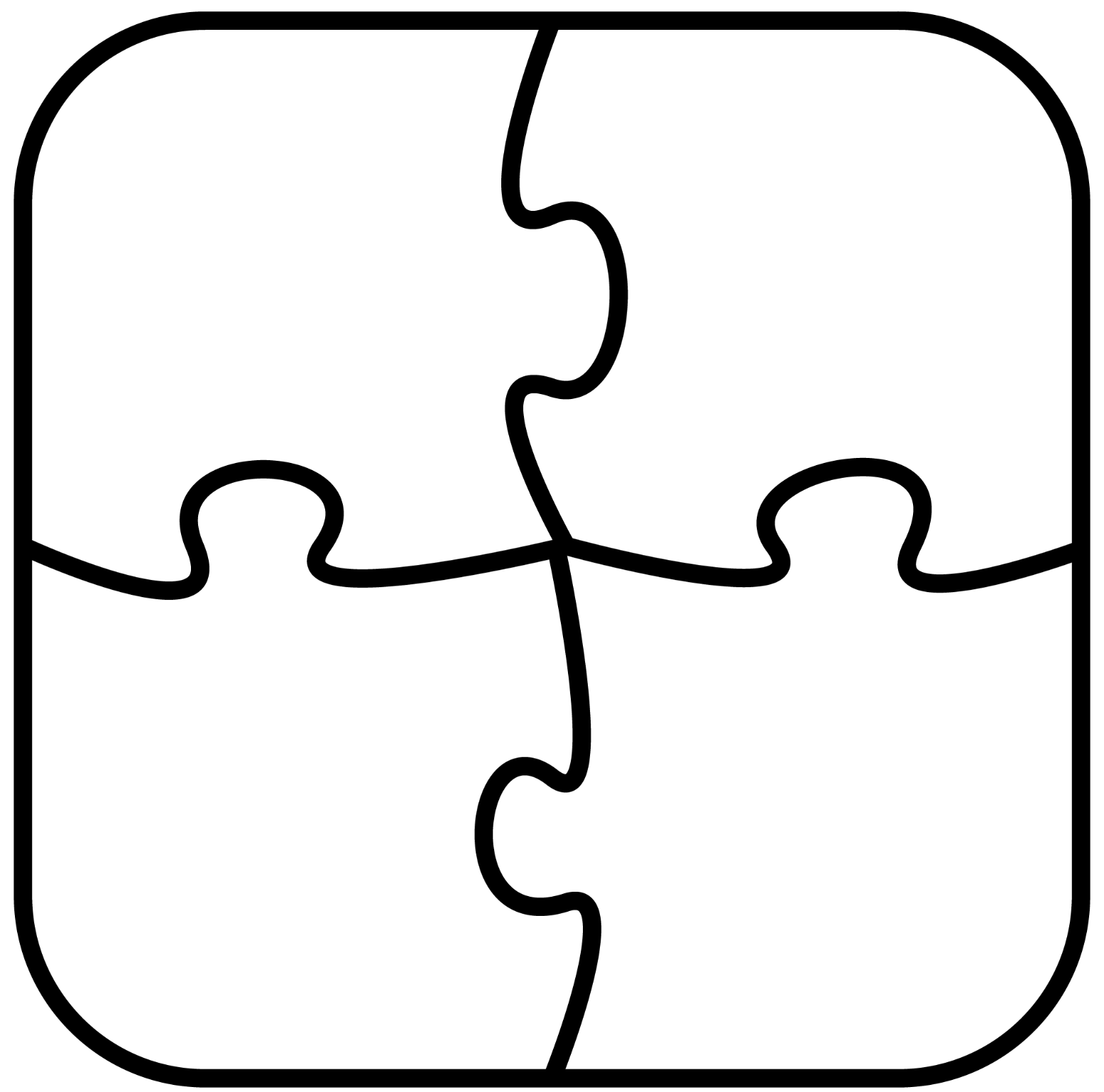 18%
18
____
0,18
100
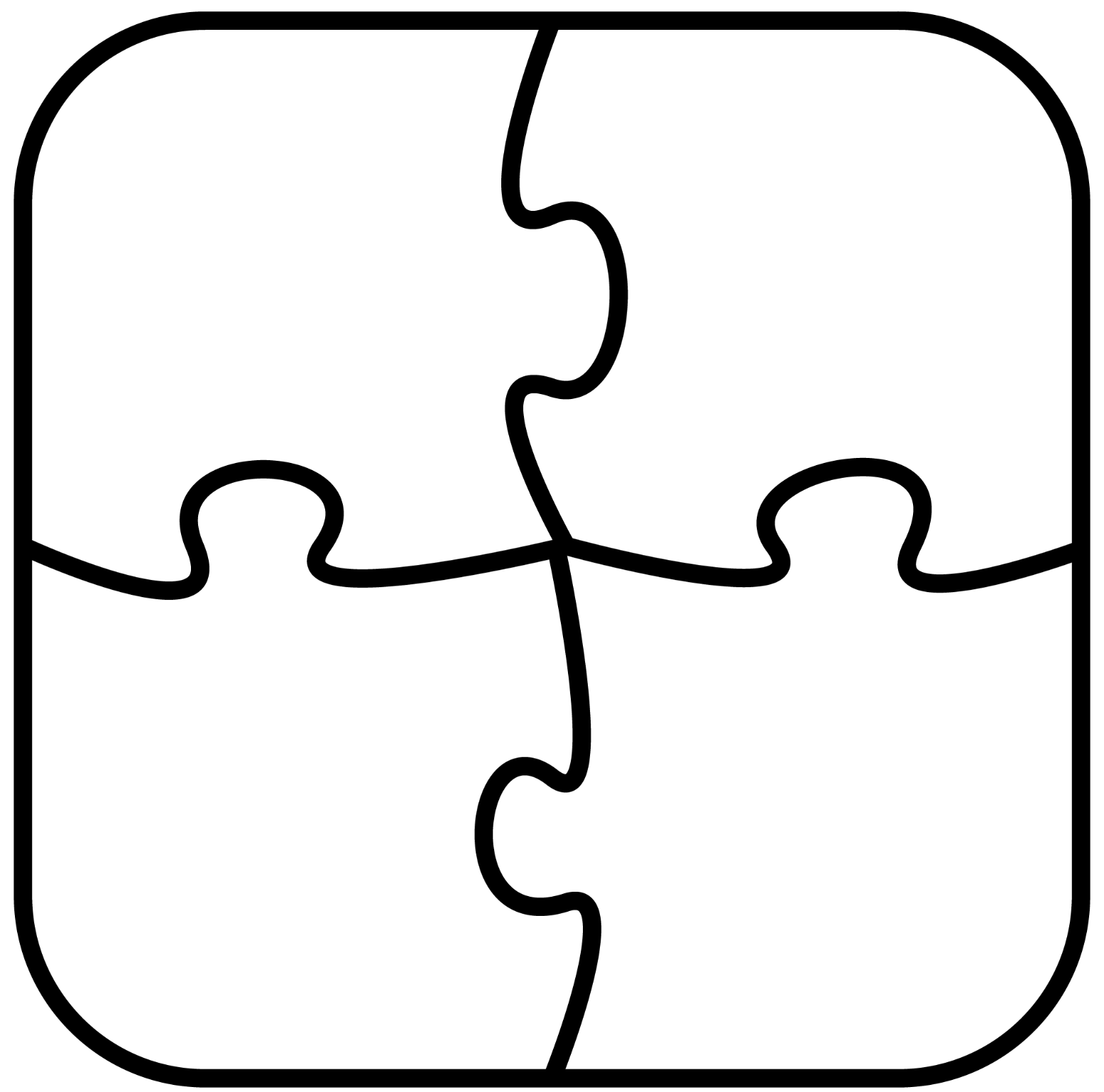 19%
19
____
0,19
100
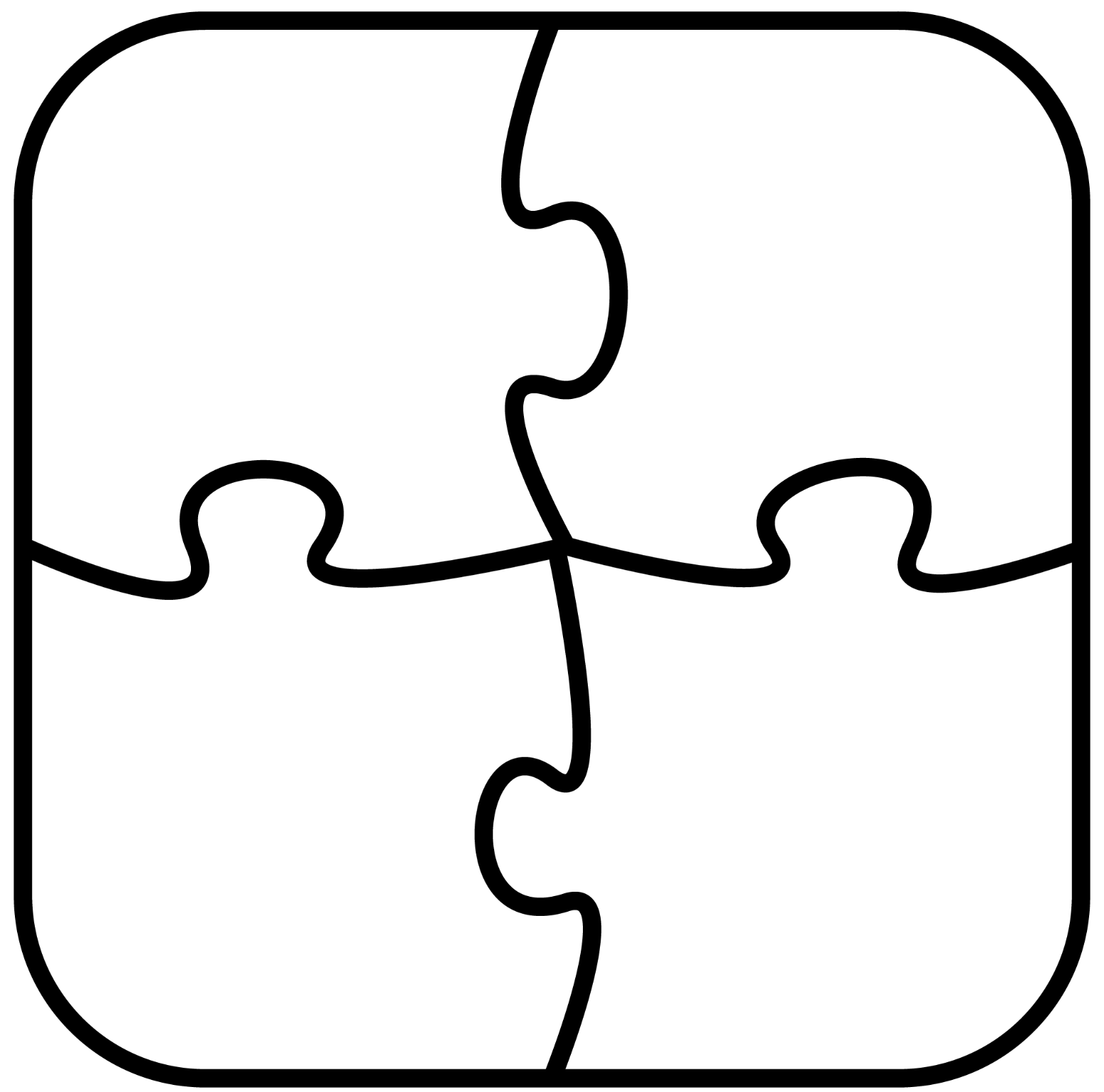 20%
20
____
0,20
100
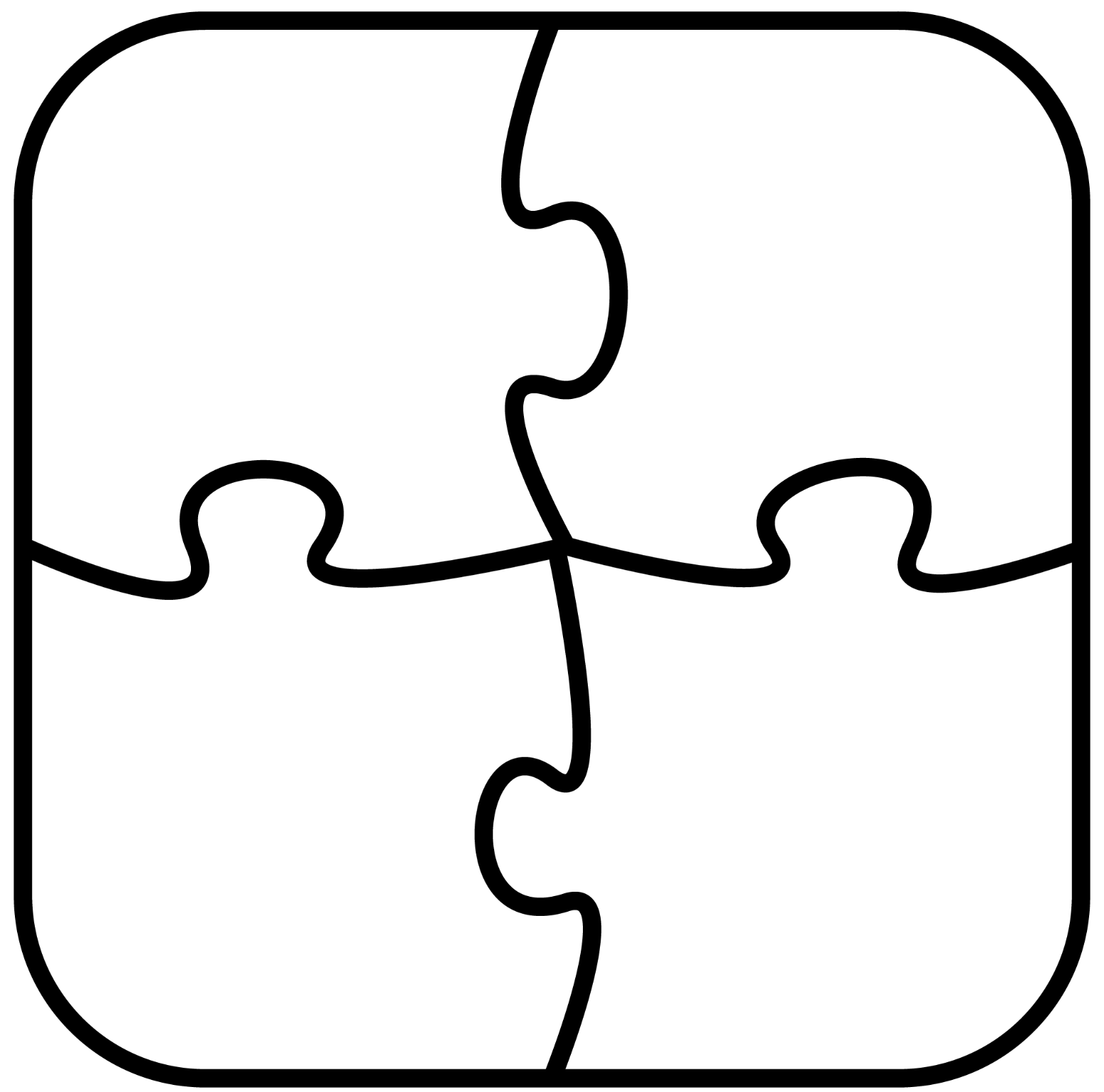 21%
21
____
0,21
100
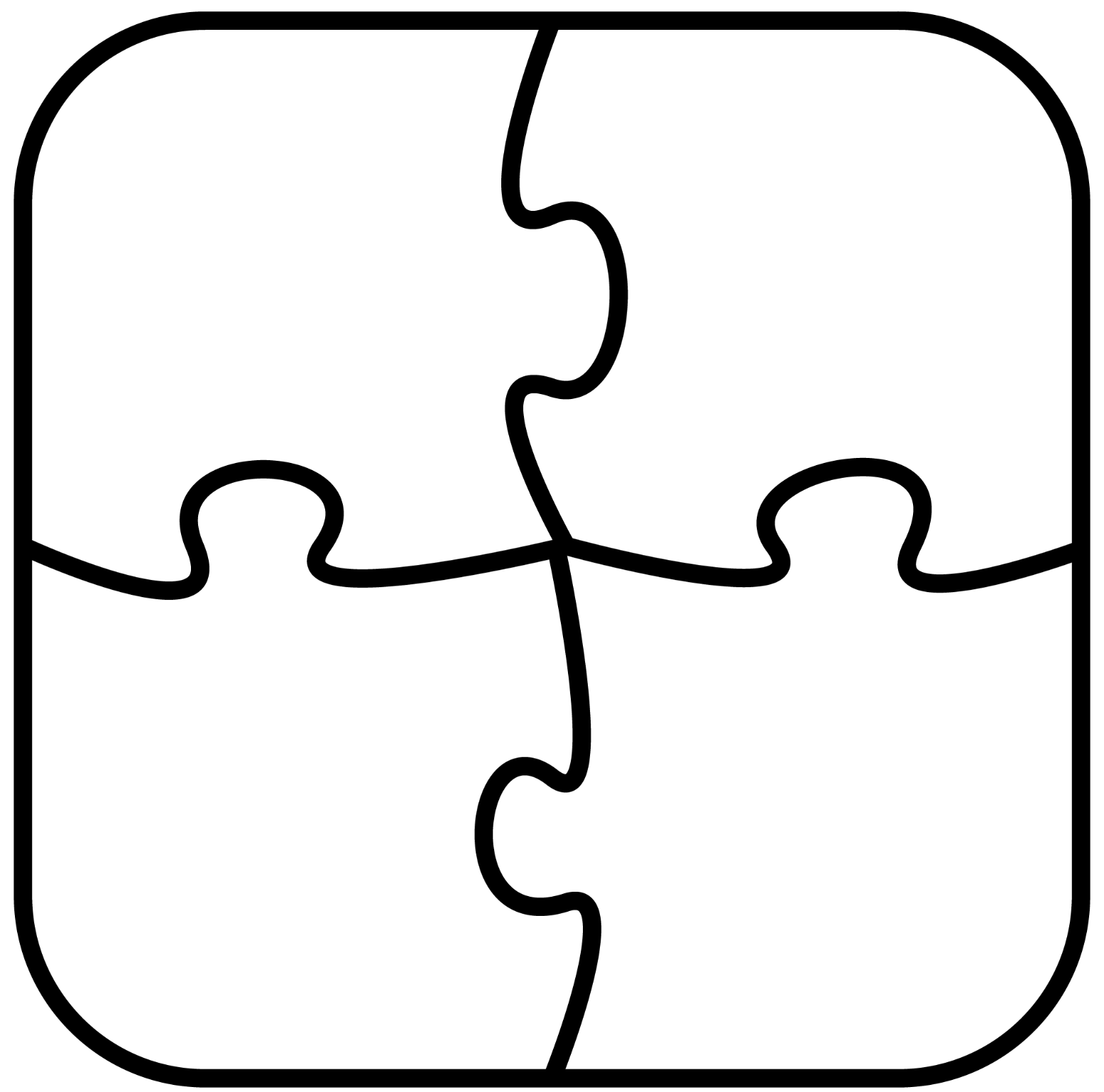 22%
22
____
0,22
100
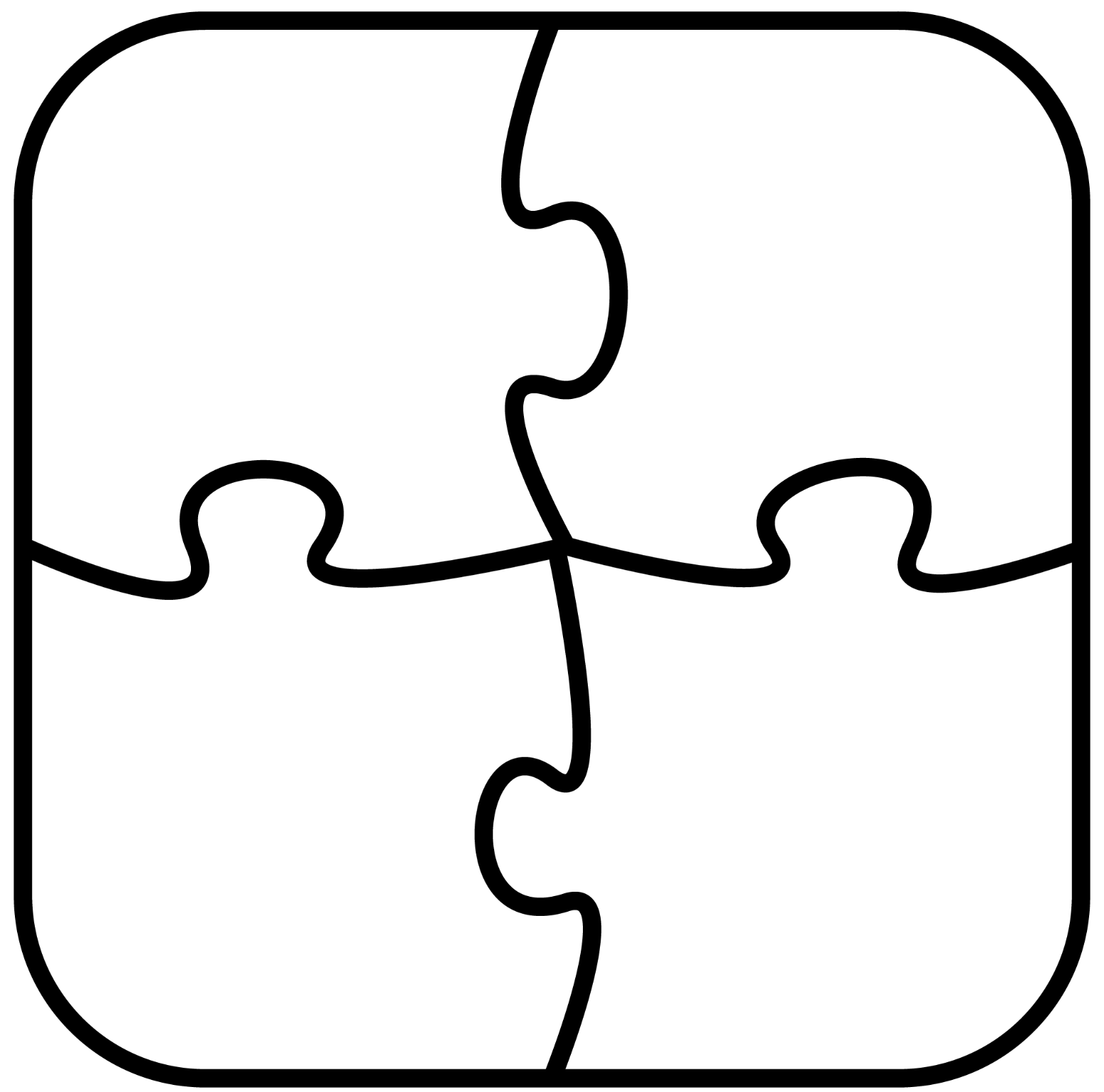 23%
23
____
0,23
100
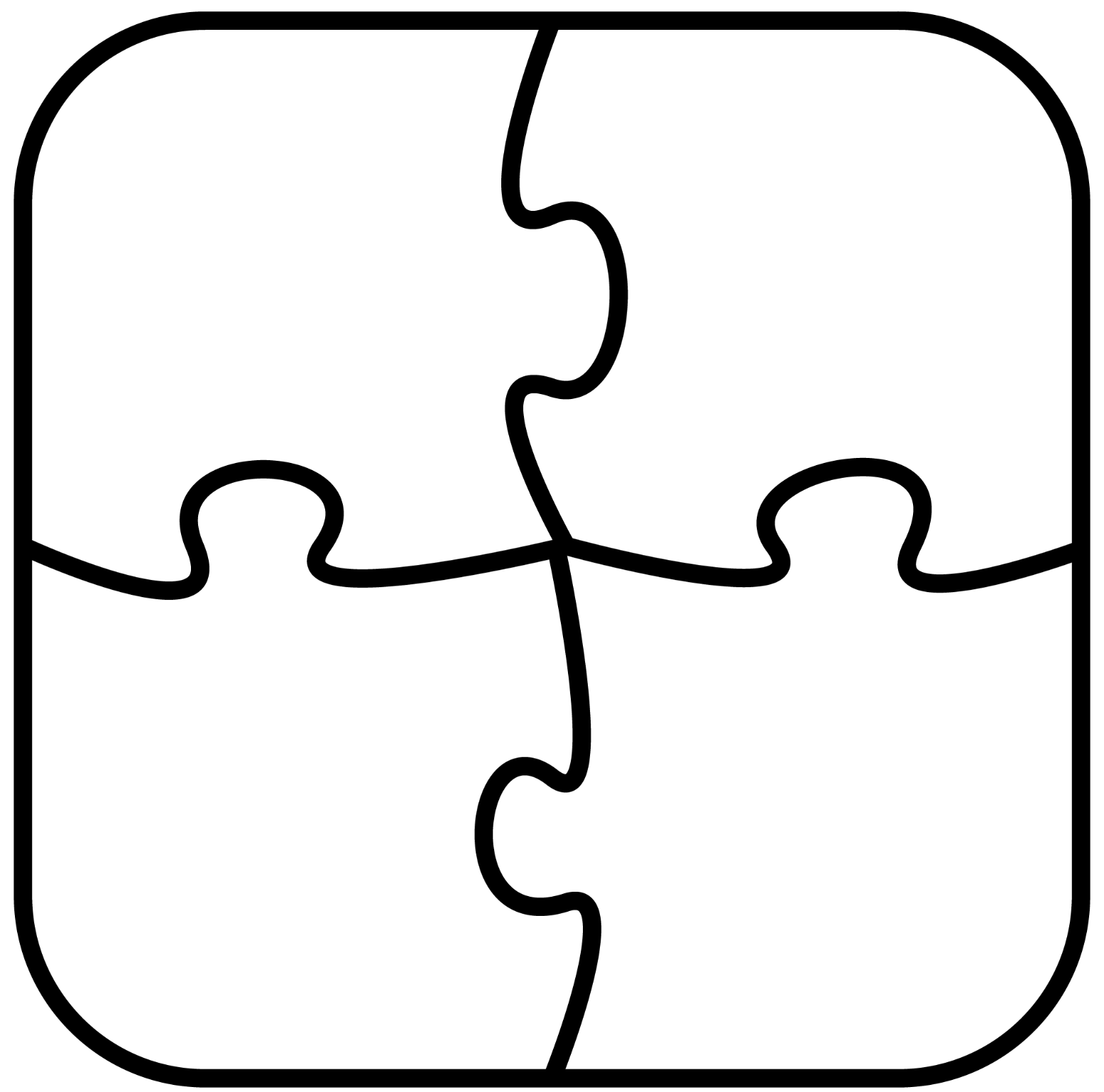 24%
24
____
0,24
100
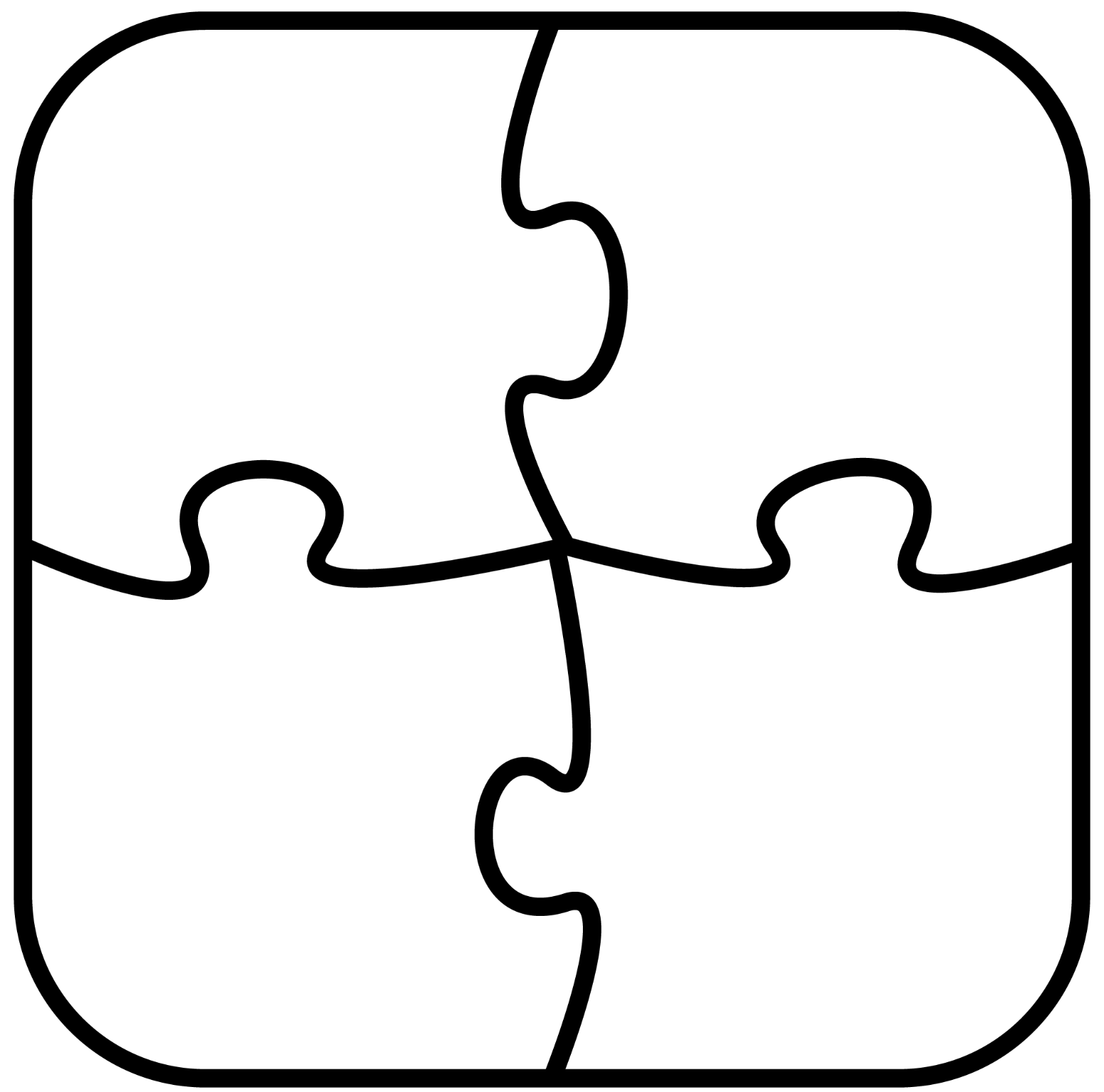 25%
25
____
0,25
100